Тема 1. Педагогічні технології Вводна лекція
Лекція 1
Зміст
1. Організаційні аспекти вивчення дисципліни
2. Мета та завдання курсу
3. Політики і регуляції курсу
4. Історичні аспекти розвитку педагогічних технологій
5. Сутність і головні ознаки педагогічної технології
6. Класифікації педагогічних технологій
1. Організаційні аспекти вивчення дисципліни
Ознайомлення з СИЛАБУСОМ
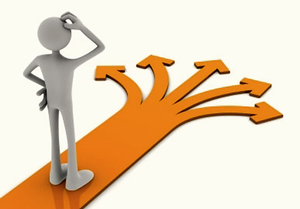 2. Мета та завдання курсу
Метою вивчення навчальної дисципліни «Технології спеціальної освіти» є 
набуття теоретичних знань та вироблення практичних навичок, необхідних для розв’язання різнопланових корекційно-розвивальних завдань навчально-виховного процесу.
2. Мета та завдання курсу
Основними завданнями дисципліни «Технології спеціальної освіти» є:

- визначення основних структурних компонентів та методологічних основ педагогічних технологій корекційної роботи з дітьми із обмеженими психофізичними можливостями;
- ознайомлення з класифікацію сучасних педагогічних технологій, їх основними ознаки, якостями;
- вироблення навичок організації освітнього процесу за допомогою педагогічних технологій;
- ознайомлення з методиками вивчення та впровадження передових педагогічних технологій у корекційний освітній процес.
2. Мета та завдання курсу
Міждисциплінарні зв’язки. 
Проблематика курсу «Технології спеціальної освіти» пов’язана з курсами «Спеціальна педагогіка», «Спеціальна психологія», «Організація психолого-педагогічного супроводу в закладах спеціальної та інклюзивної освіти», «Спецметодика інтегрованого курсу «Я досліджую світ».
3. Політики і регуляції курсу
Відвідування занять. Регуляція пропусків.
Політика академічної доброчесності
Комунікація
Використання комп’ютерів/телефонів на занятті
4. Історичні аспекти розвитку педагогічних технологій
Термін «педагогічна технологія» з´явився в освіті порівняно недавно, його було вжито у 1886 р. англійцем 
Джеймсом Саллі (1842—1923)
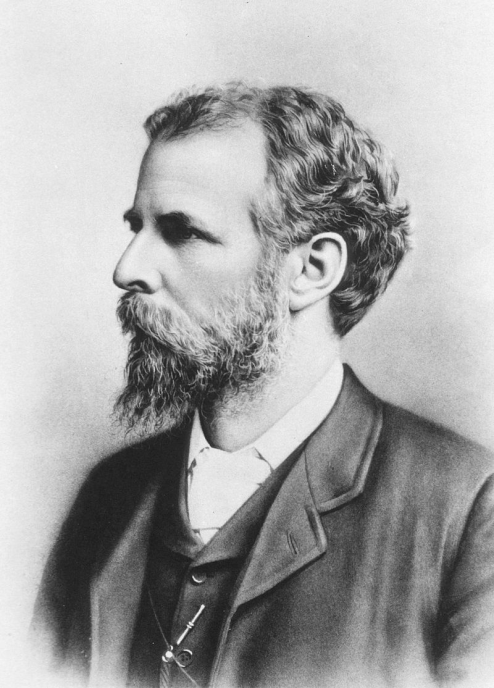 4. Історичні аспекти розвитку педагогічних технологій
Одним із перших оприлюднив ідею технологізації навчального процесу видатний чеський мислитель-гуманіст, педагог, громадський діяч Ян Амос Коменський (1592—1670), стверджуючи, що школа є майстернею, «живою типографією», 
яка «друкує» людей.
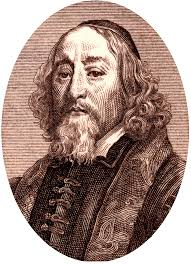 4. Історичні аспекти розвитку педагогічних технологій
Видатний французький філософ і педагог епохи Просвітництва Жан-Жак Руссо (1712—1778) основою розвитку особистості вважав вільне виховання, за якого «дитина живе в радості, самостійно відчуваючи, слухаючи, 
спостерігаючи світ, духовно 
збагачуючись, задовольняючи 
жагу пізнання».
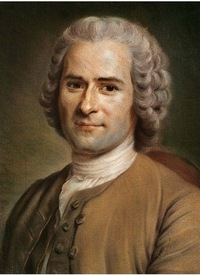 4. Історичні аспекти розвитку педагогічних технологій
Швейцарський педагог Йоганн Генріх Песталоцці (1746—1827) актуальним завданням педагогіки вважав створення «механізму освіти», що дасть змогу кожному підготовленому педагогу, який докладе багато власних зусиль, 
виховати будь-яку дитину.
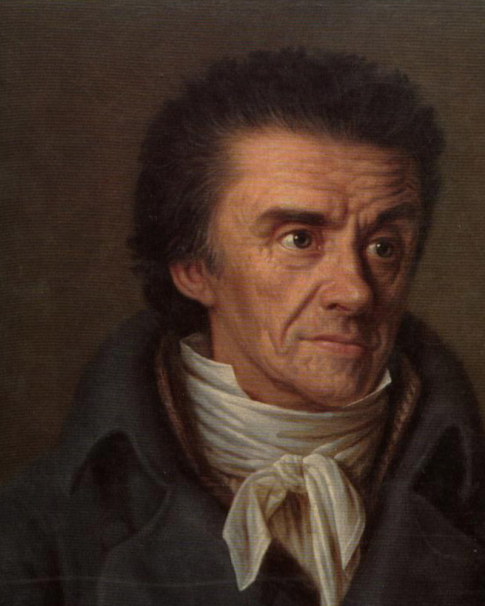 4. Історичні аспекти розвитку педагогічних технологій
Еволюція поняття «педагогічна технологія»

Перший період (1940 – 1950 p.p.) характеризується появою у школах різноманітних технічних засобів одержання інформації (від запису і відтворення звуку до проекції зображення), об'єднаних поняттям "аудіовізуальні засоби"
4. Історичні аспекти розвитку педагогічних технологій
Еволюція поняття «педагогічна технологія»

Другий період (1950 – 1960 p.p.) 
Цей період відзначається виникненням і використанням технологічного підходу, теоретичною базою якого стала ідея програмованого навчання.
4. Історичні аспекти розвитку педагогічних технологій
Еволюція поняття «педагогічна технологія»
Третій період (1960 – 1970 p.p). 
Для нього характерні такі особливості:
1.Відбувається розширення бази педагогічної технології. 
3. Ведеться активна підготовка професійних педагогів - технологів. 
2. Змінюється методична основа педагогічної технології, здійснюється перехід від вербального до аудіовізуального навчання.
4. Історичні аспекти розвитку педагогічних технологій
Еволюція поняття «педагогічна технологія»

Четвертий період (1970 – 1980 p.p) характеризується еволюцією поняття «педагогічна технологія». Його характерні особливості − створення комп'ютерних аудиторій дисплейних класів, зростання кількості та якості педагогічних програмованих засобів, використання систем інтерактивного відео.
4. Історичні аспекти розвитку педагогічних технологій
Еволюція поняття «педагогічна технологія»

П'ятий період (починаючи з 1980 – 1990 р.р.) характеризується реальним впровадженням педагогічних технологій у загальноосвітніх школах.
4. Історичні аспекти розвитку педагогічних технологій
???
Які чинники впливають (або впливали) на розробку нових педагогічних технологій?
4. Історичні аспекти розвитку педагогічних технологій
Чинникі оновлення та розробки новітніх  педагогічних технологій:
1. Національно-економічні потреби держави 
2. Нагальна потреба змінити систему педагогічного насильства сучасних шкіл
3. Необхідність запровадження зокрема дистанційного навчання у закладах освіти
4. Потреба у розробці інноваційних технологій навчання та виховання, у т.ч. інтерактивних
5. Необхідність запровадження інноваційних курсів, спец.-курсів
4. Історичні аспекти розвитку педагогічних технологій
Еверетт Роджерс  (1932-2004 рр.) аналізував поширення нових ідей, товарів і т.ін. і побачив різну схильність до нового в різних сегментах суспільства.
 «Теорія дифузії (поширення) інновацій») (1962 р.) – складний багатоетапний розумовий 
процес прийняття рішення, який має 
тривалий термін від першого 
знайомства людини з інновацією 
до її кінцевого сприйняття
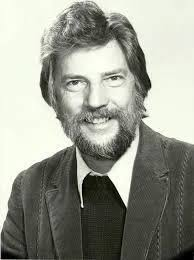 4. Історичні аспекти розвитку педагогічних технологій
Е.Роджерс поділяє цей процес на такі основні етапи: 
1) ознайомлення з проблемою; 
2) її аналіз; 
3) аналіз шляхів до її вирішення; 
4) вибір шляху; 
5) наслідки вибору рішення.
4. Історичні аспекти розвитку педагогічних технологій
П'ять основних етапів процесу сприйняття інновацій:
1. Етап ознайомлення людини з інновацією
2. Етап появи зацікавленості
3. Етап оцінки
4. Етап апробації
5. Етап кінцевого (підсумкового) сприйняття
4. Історичні аспекти розвитку педагогічних технологій
П'ять класів людей та ступінь прийняття ними нових ідей і товарів:
Інноватори (2,5%)
Ранні приймаючі (13,5%)
Рання більшість (34%)
Пізніша більшість (34%)
Пізні приймаючі (16%)
5. Сутність і головні ознаки педагогічної технології
Технологія - це сукупність прийомів, що використовуються в будь-якій справі, майстерності, мистецтві (тлумачний словник)
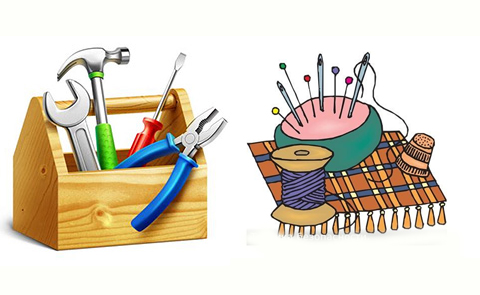 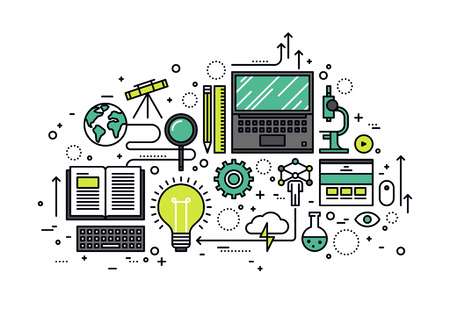 5.Сутність і головні ознаки педагогічної технології
Педагогічна технологія - сукупність психолого-педагогічних установок, що визначають спеціальний набір і компонування форм, методів, способів, прийомів навчання, виховних засобів; вона є організаційно-методичний інструментарій педагогічного процесу
5.Сутність і головні ознаки педагогічної технології
Аспекти поняття «Педагогічна технологія»:
1) науковий: педагогічні технології - частина педагогічної науки, що вивчає і розробляє цілі, зміст і методи навчання і що проектує педагогічні процеси; 
2) процесуально-описовий: опис (алгоритм) процесу, сукупність цілей, змісту, методів і засобів для досягнення планованих результатів навчання; 
3) процесуально-дієвий: здійснення технологічного (педагогічного) процесу, функціонування усіх особових, інструментальних і методологічних педагогічних засобів.
5.Сутність і головні ознаки педагогічної технології
Основні якості сучасних педагогічних технологій.
 Структура педагогічної технології:
а) концептуальна основа; 
б) змістовна частина навчання; 
- цілі навчання 
- загальні і конкретні; 
- зміст навчального матеріалу; 
в) процесуальна частина 
- технологічний процес; 
- організація навчального процесу; 
- методи і форми навчальної діяльності школярів; 
- методи і форми роботи педагога; 
- діяльність педагога по управлінню процесом засвоєння матеріалу; 
- діагностика навчального процесу.
5.Сутність і головні ознаки педагогічної технології
Основні якості сучасних педагогічних технологій
Критерії технологічності:
Концептуальність
Системність
Керованість 
Ефективність
Відтворюваність
6. Класифікації педагогічних технологій
1. Педагогічні технології за цільовою орієнтацією:
1.1. За рівнем використання: загальнопедагогічні технології,
вузькопредметні технології, модульно-рейтингові технології.
1.2. За особливостями контингенту тих, хто навчається: технологія
навчання обдарованих, технологія роботи з «важкими», масова технологія, компенсаторні технології, технологія просунутої освіти.
1.3. За напрямом модернізації традиційного навчання: на основі
активізації діяльності, на основі інтенсифікації діяльності, на основі ефективності організації навчання, авторські технології, на основі гуманізації і демократизації відносин, на основі нової дидактичної і методичної організації (реконструкції) матеріалу, альтернативні.
1.4. За характером змісту: навчальні та виховуючі, загальноосвітні і
професійні, гуманістичні і технократичні.
6. Класифікації педагогічних технологій
2. Педагогічні технології за характером відносин учителя і учня:
авторитарні технології, 
педоцентричні (дидактоцентричні) технології, 
особистісно орієнтовані технології, 
технології співробітництва,
гуманно-особистісні технології, 
технології вільного виховання, 
езотеричні технології.
6. Класифікації педагогічних технологій
3. Педагогічні технології за способами організації навчання:
3.1. За організаційними формами: лекційно-семінарські і альтернативні; індивідуальні, групові, колективні, в парах; академічні і клубні ( за інтересами); індивідуальне і диференційоване навчання 
3.2. За домінуючим способом діяльності: догматичні, репродуктивні, пояснювально-ілюстративні; програмне, проблемне, діалогічне, розвивальне навчання; гнучкі технології навчання; ігрові технології; саморозвивальне навчання; комп’ютерні технології.
3.3. За типом управління пізнавальною діяльністю (за В.П. Беспальком):
класичне лекційне навчання, навчання за допомогою аудіовізуальних ТЗН; система
«консультант»; навчання за допомогою навчальної книги; система «малих груп» -
групові, диференційовані способи навчання; комп’ютерне навчання; система
«репетитор» - індивідуальне навчання; «програмне навчання» , для якого є наперед
складена програма.
3.4. За орієнтацією на особистісні структури: інформаційні (комп’ютерні)
технології - спрямовані на формування знань, умінь, навичок; операціональні -
спрямовані на формування способів навчальної діяльності; саморозвитку -
формування механізмів самоуправління особистості; евристичні - розвиток творчих
здібностей; комплексні (політехнологічні).
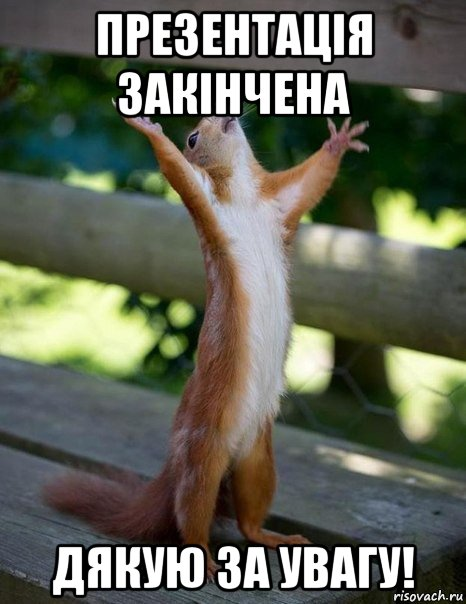